Индивидуальный исследовательский проект:«Исследование причин появления на карте мира непризнанных и самопровозглашенных государств»
ученицы 10 «А» класса
Падюковой Алины Александровны
Руководитель проекта: Ларцева Елена Сергеевна, география
г. Ухта
2022
Гипотеза и актуальность темы
Гипотеза: в мире на данный момент существует множество непризнанных самопровозглашённых государств.
Актуальность темы моего проекта заключается в том, что в международном праве существует ряд до конца не решенных проблем, одной из которых является образования новых государств и правовые последствия, возникающие при таких обстоятельствах.
Цель и задачи проекта
Цель проекта: выявить причины появления на карте мира непризнанных и самопровозглашенных государств
Для реализации данной цели я поставила перед собой следующие задачи:
1.Изучить информацию о непризнанных и самопровозглашённых государствах.
2.Выяснить причины их возникновения.
3.Узнать о географическом положении таких стран.
4.Выяснить, с какими проблемами сталкиваются непризнанные государства.
5.Систематизировать и разработать презентацию, содержащую информацию о непризнанных и самопровозглашённых государствах.
Понятие непризнанных и самопровозглашённых государств
Самопровозглашённое государство – государство, стремящееся отделиться и получить суверенитет.
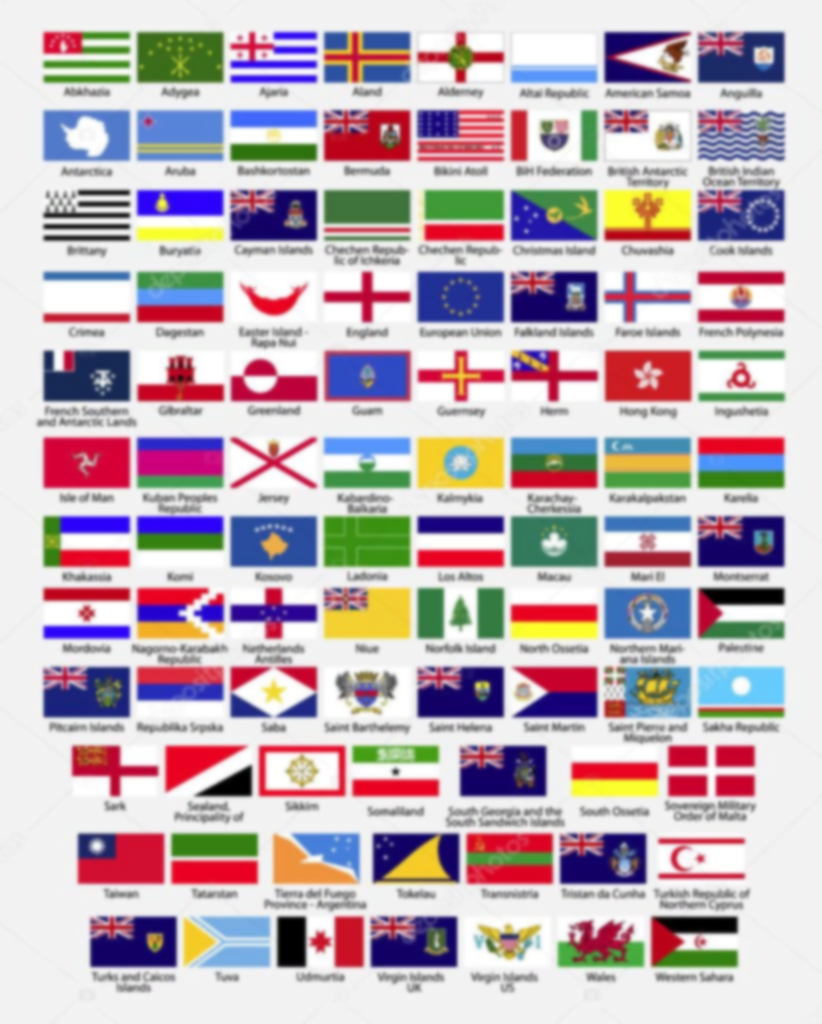 Контроль над своей территорией
Квазигосударства, контролирующие территорию лишь в местах компактного расселения этнической группы
Протекторат международного сообщества
Частичный контроль территории
Полный контроль территории
Абхазия, Нагорный Карабах, Тамил Илам, Южная Осетия
Косово
Вазиристан, Приднестровье, Сомалиленд, Северный Кипр
Курдистан
Причины появления непризнанных самопровозглашённых государств
Географическое положение непризнанных и самопровозглашённых стран
Китайская Республика на Тайване
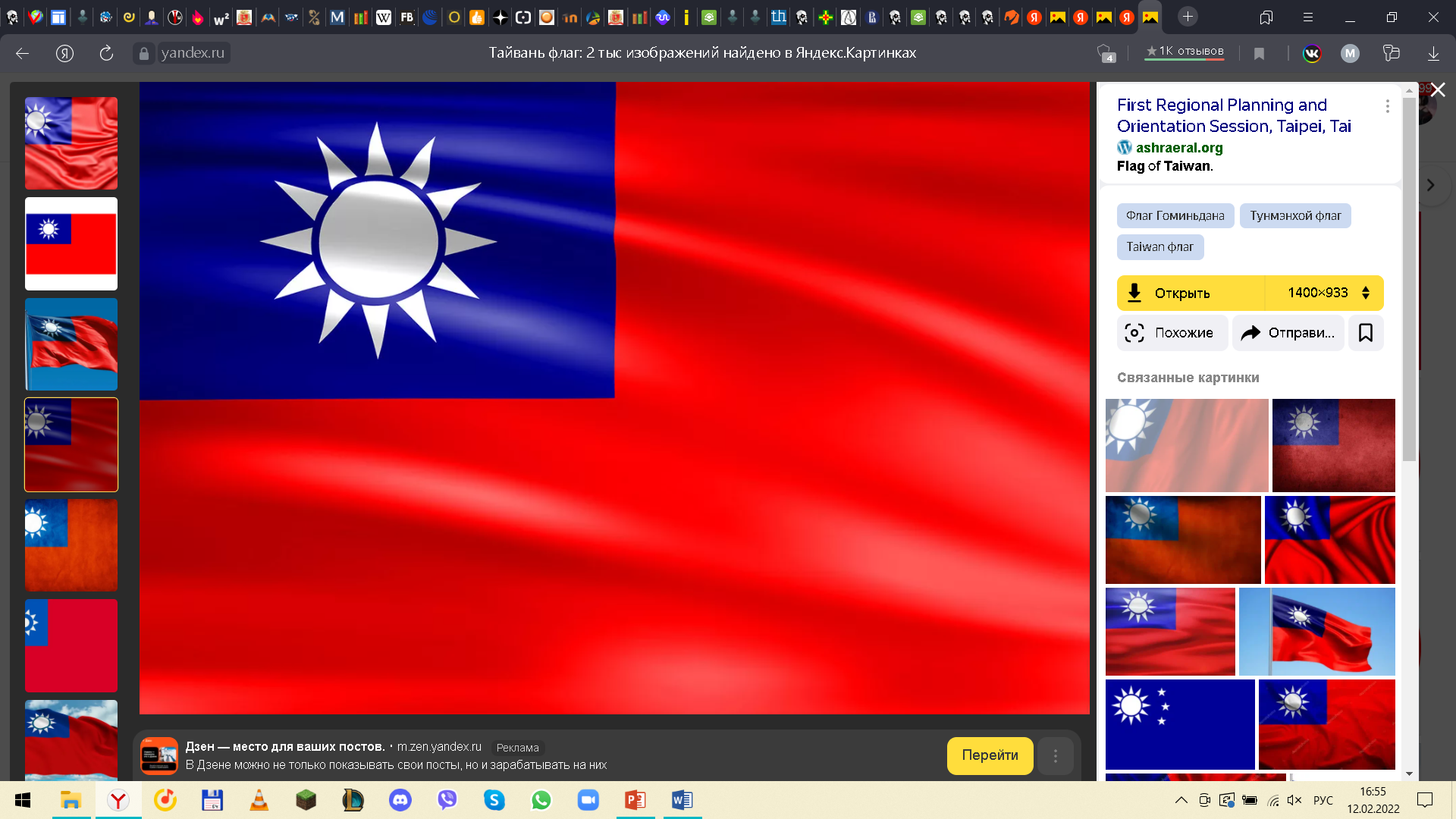 Тайвань - одна из провинций Китая
Остров между Восточно-Китайским и Южно-Китайским морями
Вопрос о членстве Тайваня в ООН и признании независимости 	государства поднимается 	регулярно
Признана 23 странами.
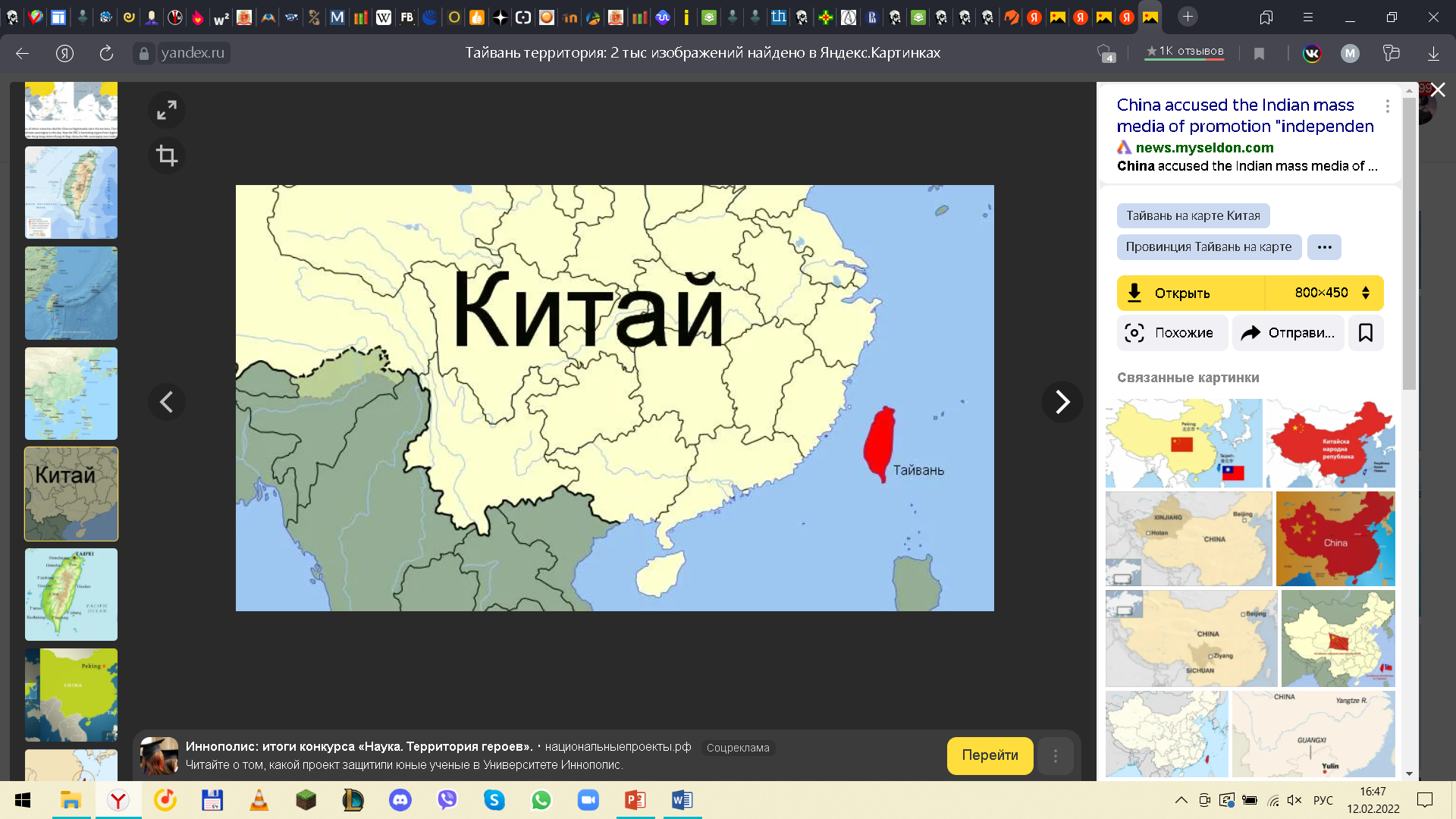 Турецкая Республика Северного Кипра
Находится на севере острова Кипр
Был разделен между греческой и турецкой общинами
В северной части острова была провозглашена Турецкая республика Северного Кипра, не признанная мировым сообществом
Официально признана Турцией
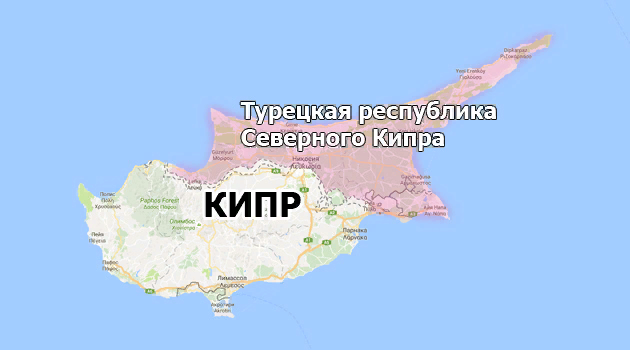 Республика Абхазия
Частично признанное государство в Закавказье
В документах ООН Абхазия рассматривается как территория Грузии
Официально признана Россией, Никарагуа, Венесуэлой, Науру
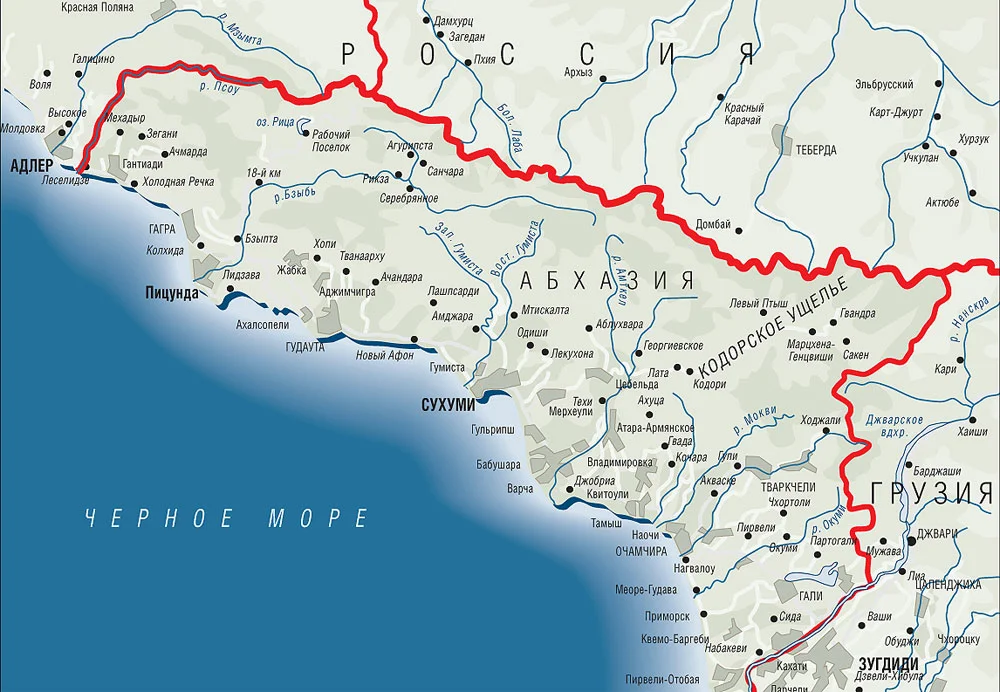 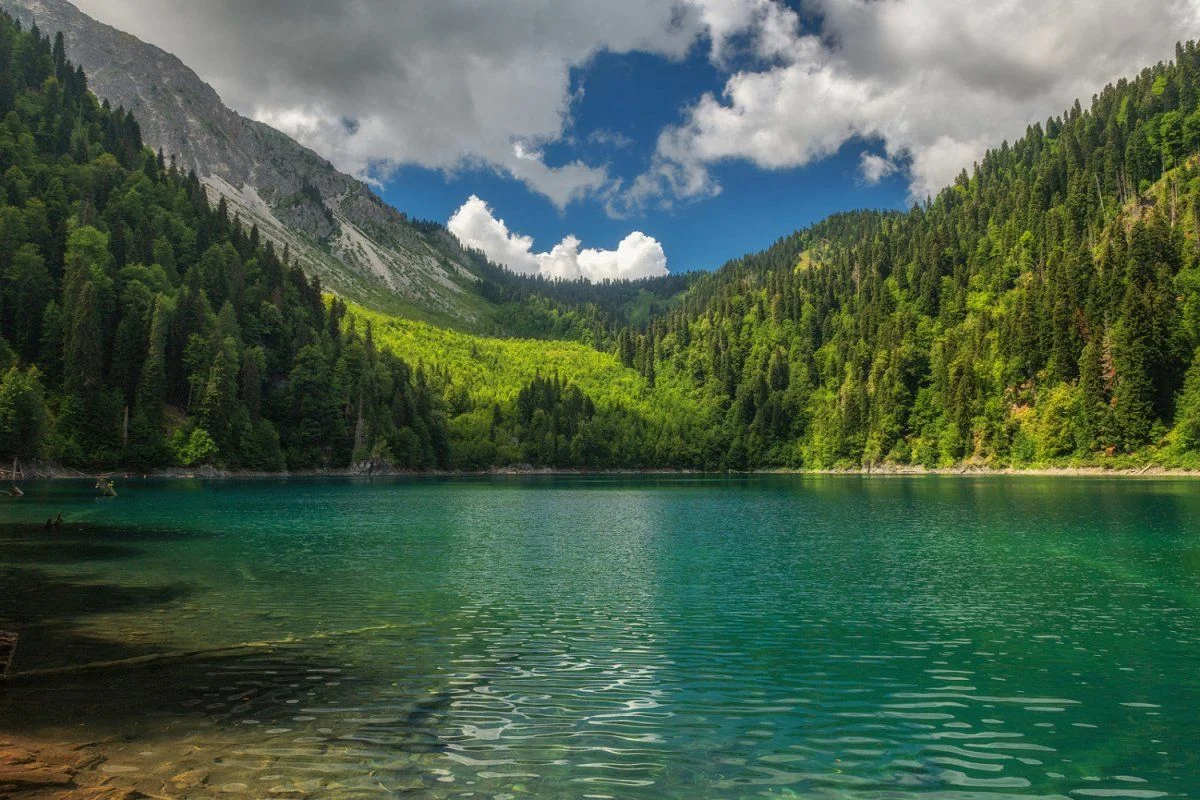 Приднестровская Молдавская Республика
Непризнанное государство, провозглашённое на части территории бывшей Молдавской ССР
На востоке граничит с Украиной, на западе — с Молдавией
Официально признана Нагорным Карабахом и Южной Осетией
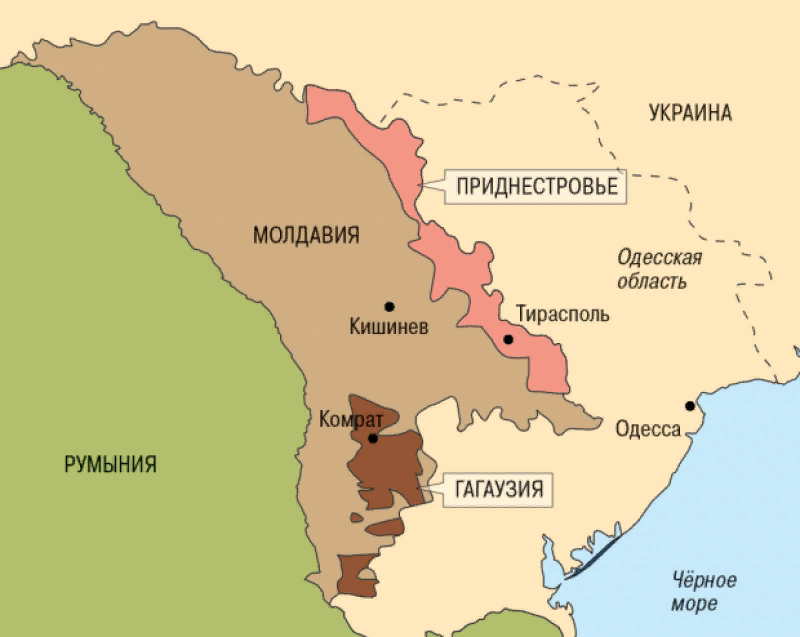 Республика Южная Осетия
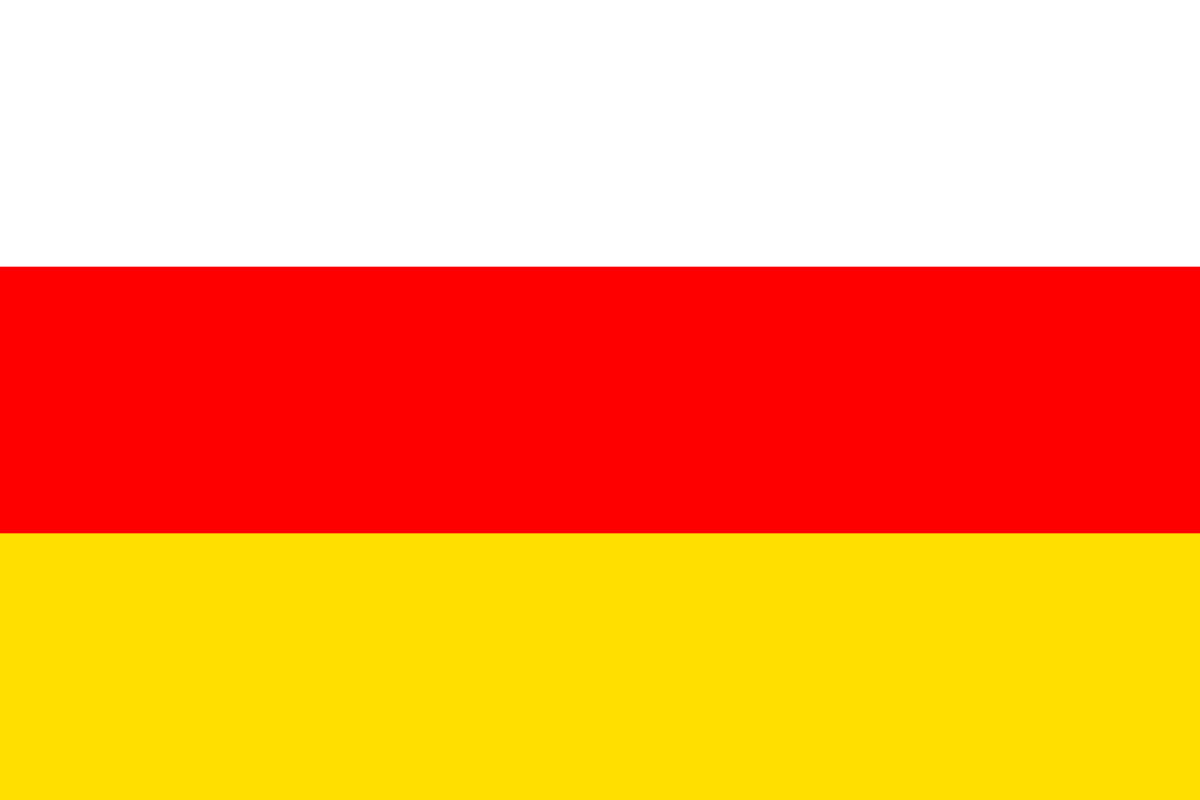 Территория Южной Осетии входит в состав нескольких районов Грузии согласно её конституции
Республика возникла после вооруженного грузино-осетинского конфликта
Признана РФ, Венесуэлой, Никарагуа, Науру
Нагорно-Карабахская Республика
Непризнанное государство в Закавказье
Официально признана Абхазией и Южной Осетией
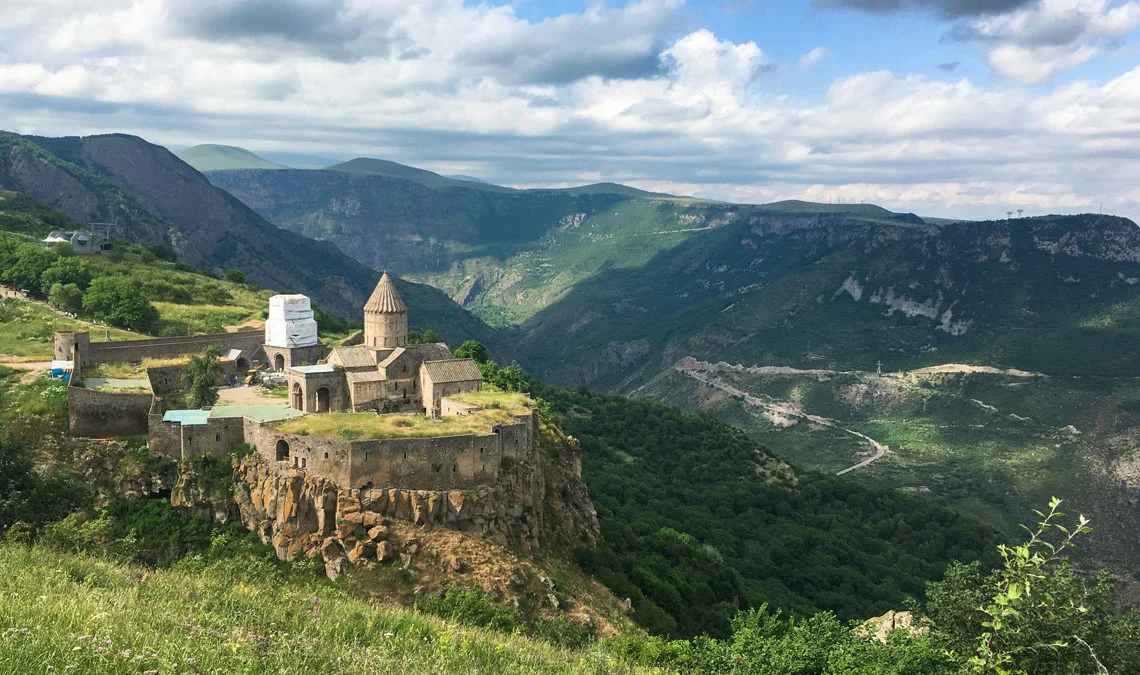 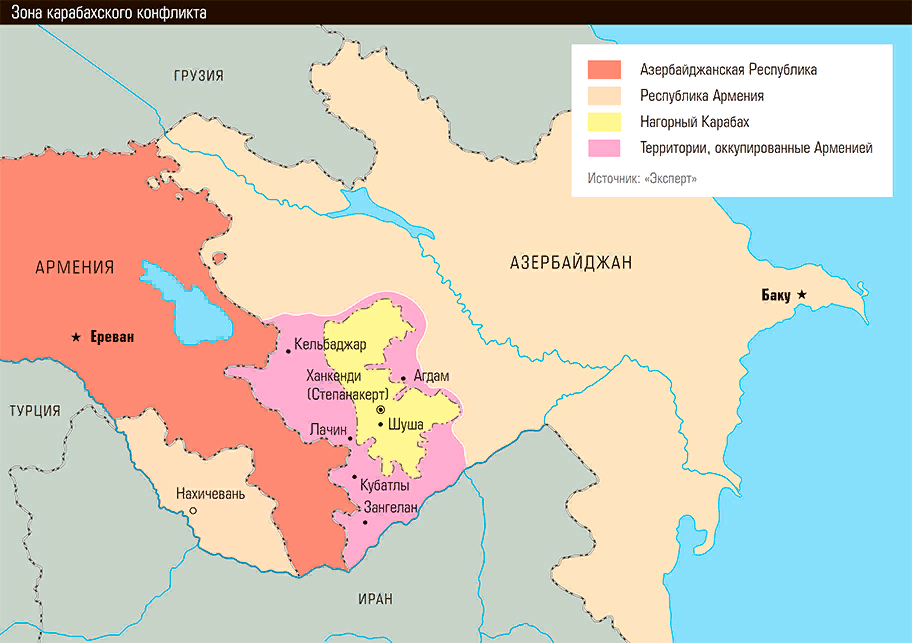 Луганская и Донецкая Народные Республики
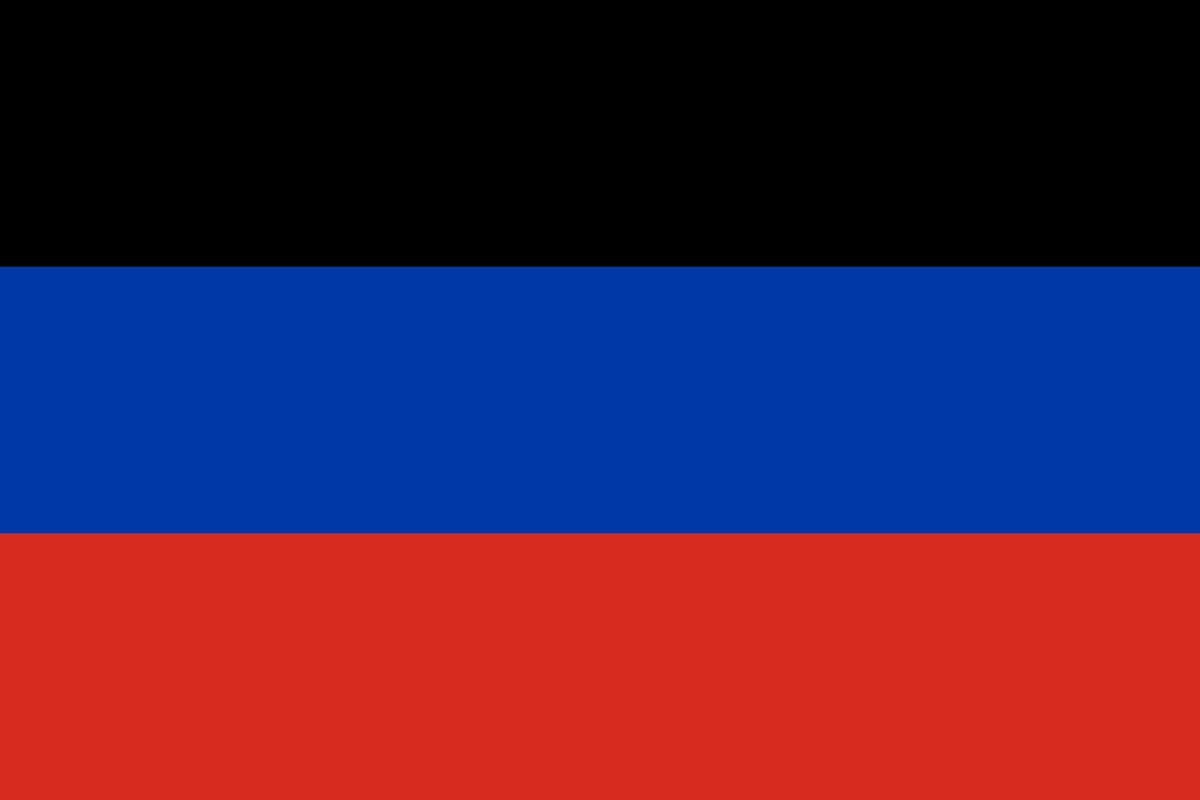 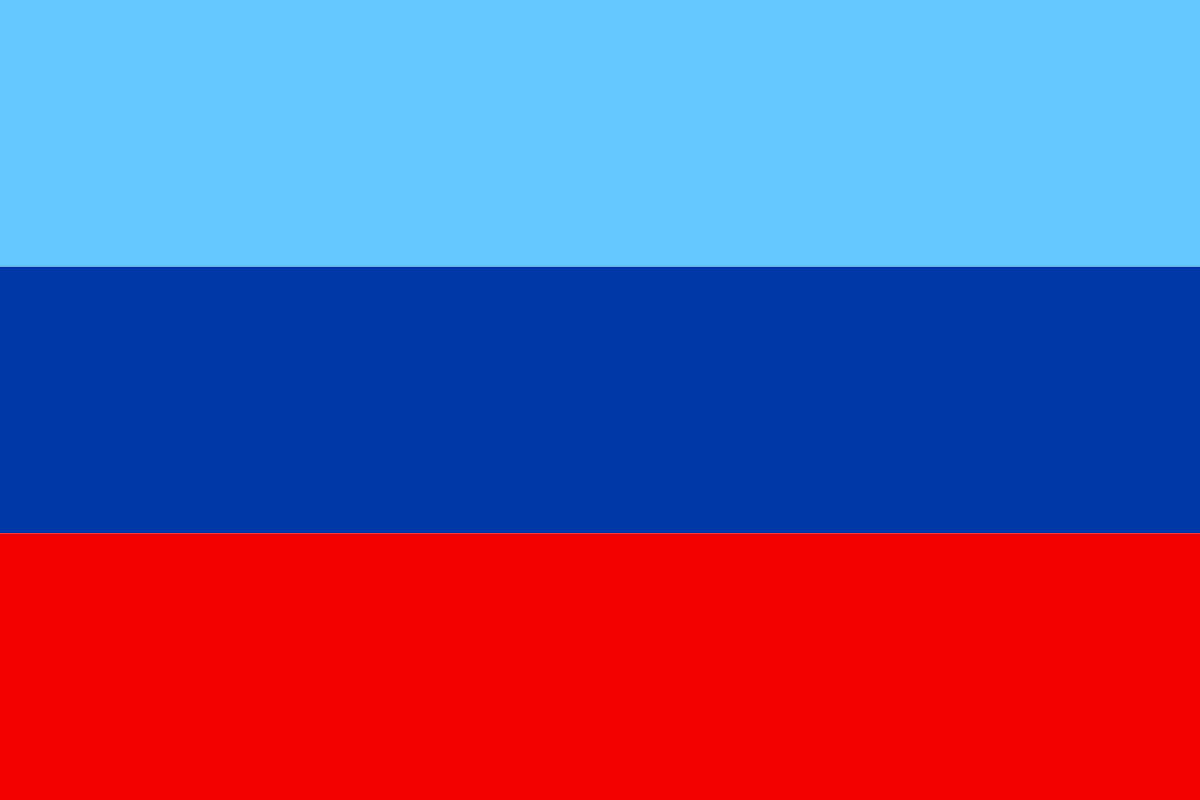 Непризнанные государства, которые были провозглашены в ходе политического кризиса на Украине
ДНР
ЛНР
Согласно законодательству Украины, территория Донецкой и Луганской областей, контролируемая ДНР и ЛНР соответственно, считаются временно оккупированными Россией
Украиной рассматриваются как террористические организации
Власти ДНР и ЛНР рассматривают западную часть Донецкой области и северную часть Луганской области как свои собственные территории
Независимость была признана Россией и Южной Осетией.
Проблемы непризнанных и самопровозглашённых стран
Выделение суверенных границ
Правосубъектностью и вступление в ООН неосуществимы
Поддержке извне
Нежелание республик признавать отделившиеся от них государственные образования
Спад экономики государства
Ограничение прав и свобод граждан
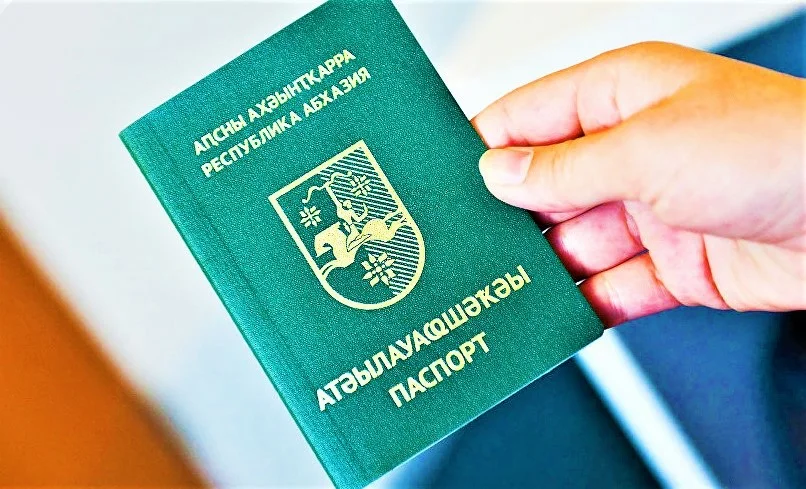 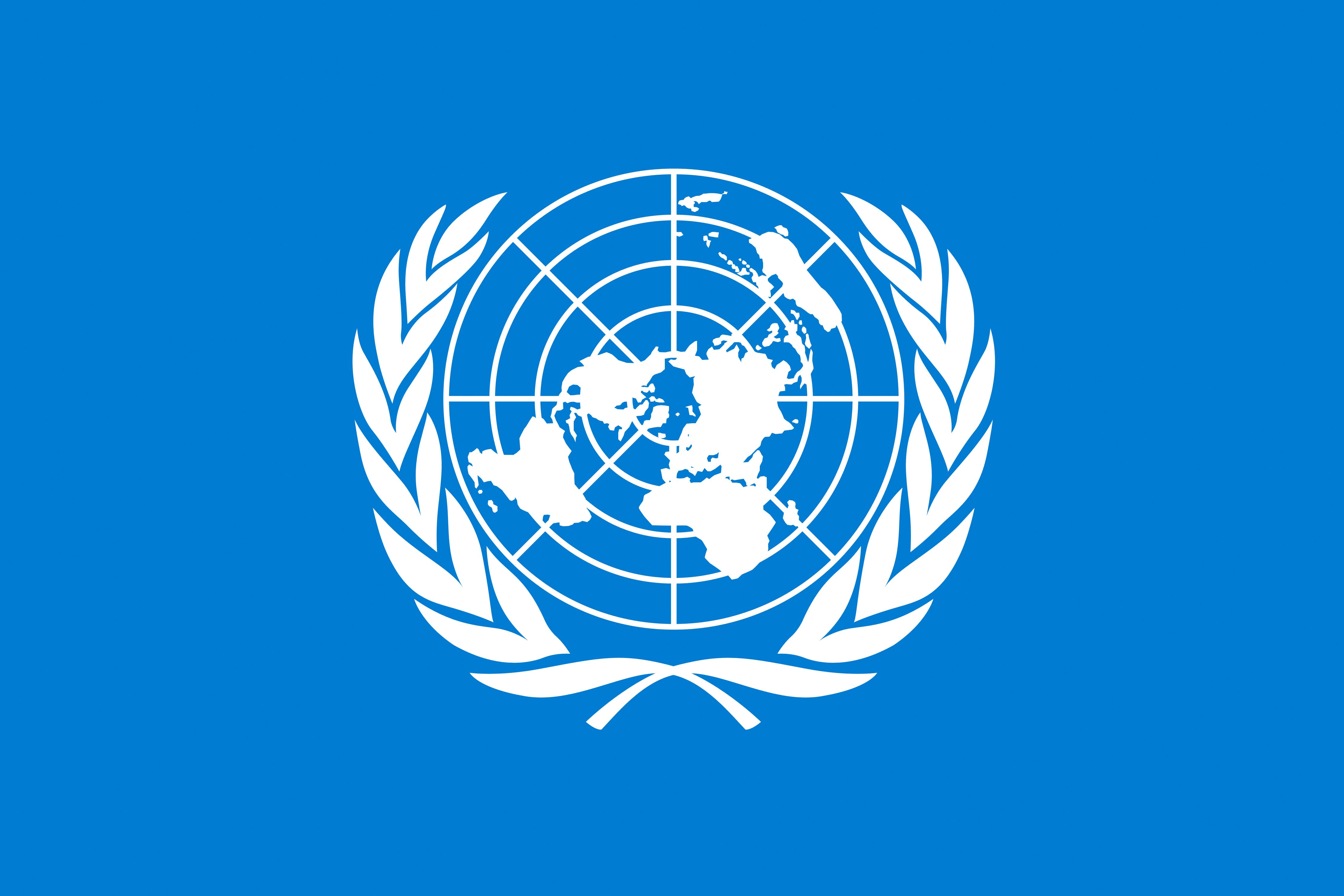 Государственная граница
Эмблема ООН
Паспорт Абхазии
Отношение России к непризнанным государствам
Ликвидация непризнанного государства, в случае если оно представляет реальную угрозу безопасности и территориальной целостности России (псевдогосударство Ичкерия, ИГИЛ).
Участие в урегулировании ситуации вокруг непризнанного государства, поддержание статус-кво, недопущение эскалации войны и вмешательства третьих сил (Нагорный Карабах).
Поддержка и обеспечение безопасности непризнанного государства с помощью миротворческих сил, но без дипломатического признания (Абхазия и Южная Осетия, Приднестровье).
Поддержка непризнанного государства без привлечения миротворческих сил и без дипломатического признания.
Полное дипломатическое признание ранее непризнанного государства и создание там российских военных баз (Абхазия и Южная Осетия).
Заключение
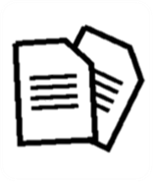 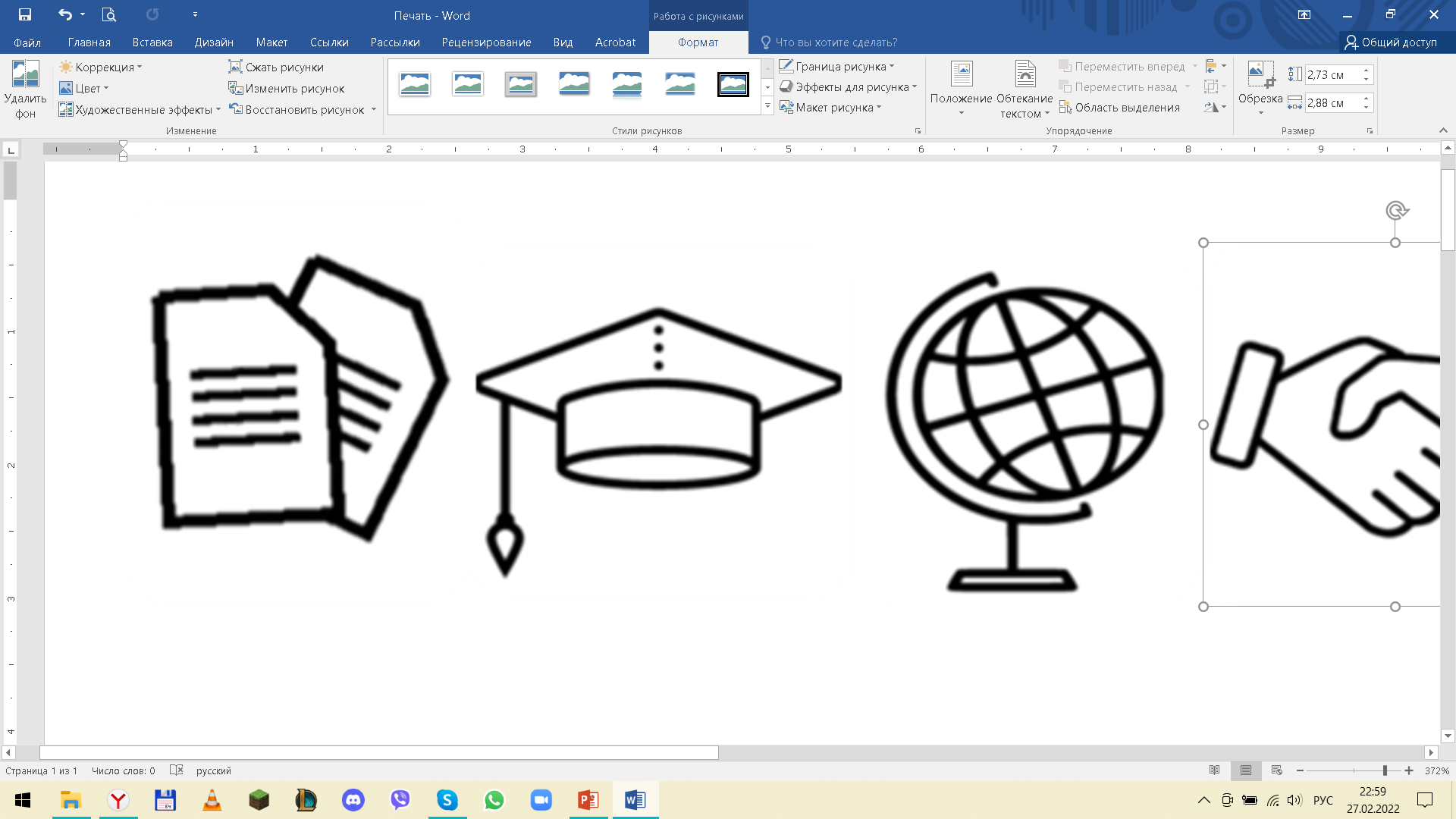 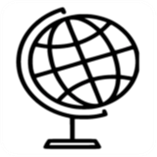 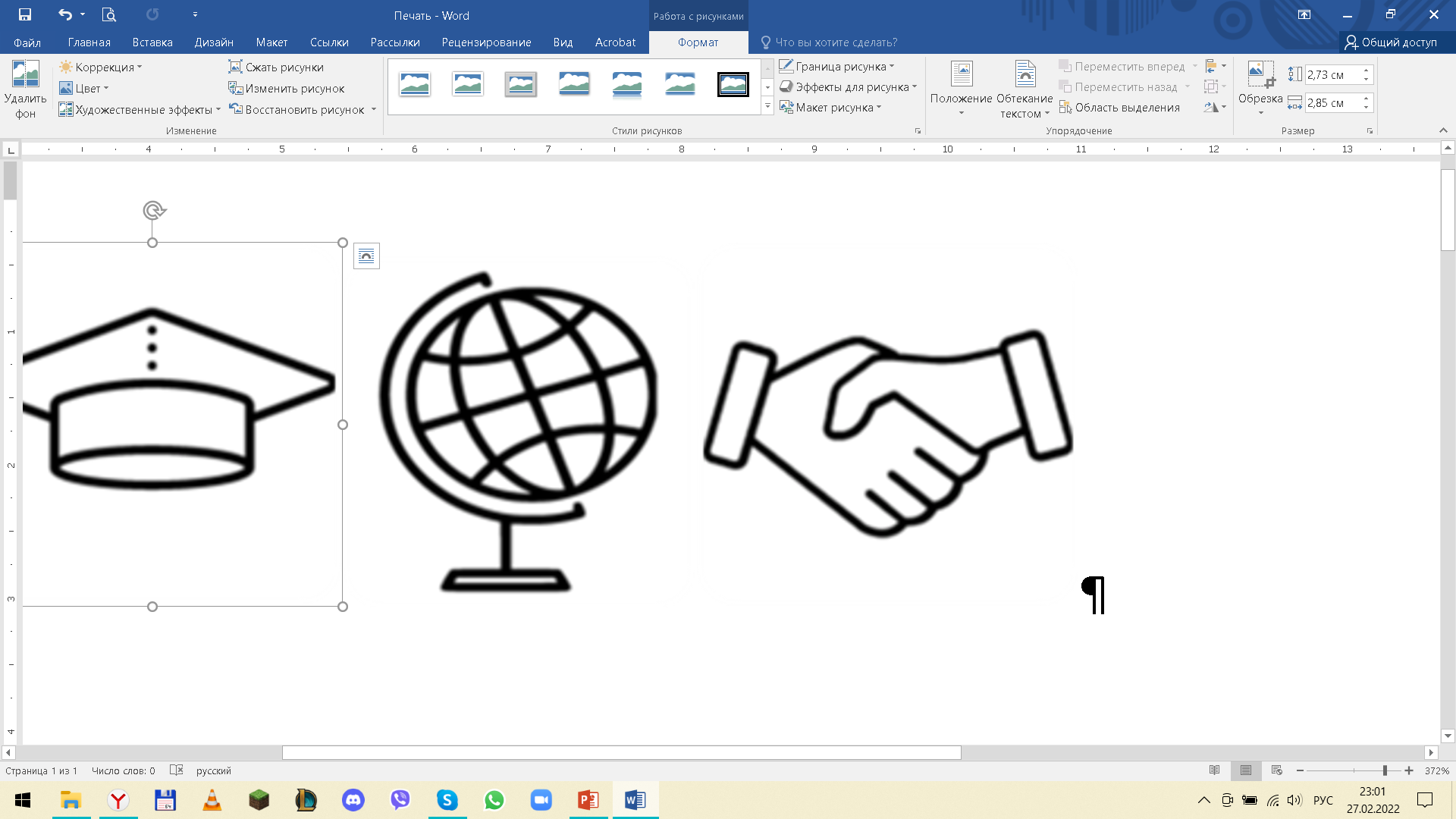 Спасибо за внимание!